Diagramy aktywności
alina suchomska
Diagramy aktywności
technika opisywania logiki działania systemu
zostały znacząco rozszerzone i zmodyfikowane w UML 2.0
obrazuje strumień kolejno wykonywanych czynności
przypadki użycia - co wykonać?, aktywności - w jaki sposób?
Do czego używać?
wysokopoziomowe procesy biznesowe
systemy i podsystemy
scenariusze przypadków użycia
procesy systemowe charakteryzujące się dużą liczbą równoległych czynności i sytuacji decyzyjnych
operacje
ALGORYTMY
Kiedy używać?
umożliwiają stosowanie procesów współbieżnych
schemat przepływu danych zgodny z UML
ważna technika przedstawiania logiki zachowania się systemu
możliwość zapisywania przypadków użycia - nieco skomplikowane
nie jest to technika stosowana na codzień
Nieskomplikowany diagram czynnosci
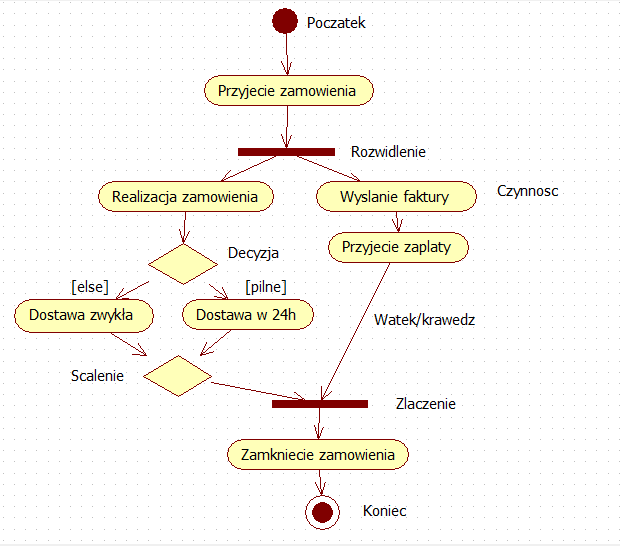 Dekompozycja czynności
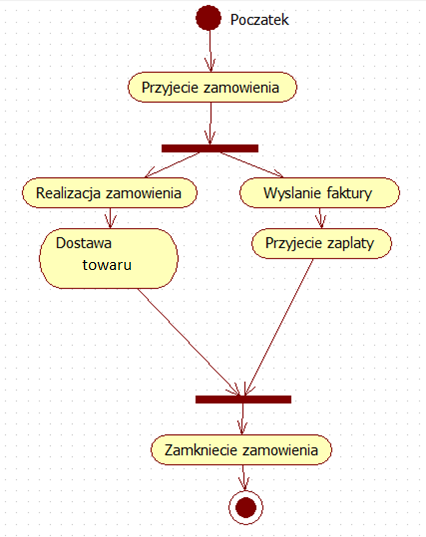 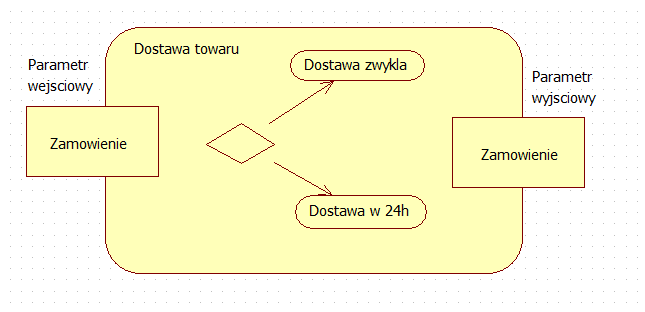 I
Ш
Partycje
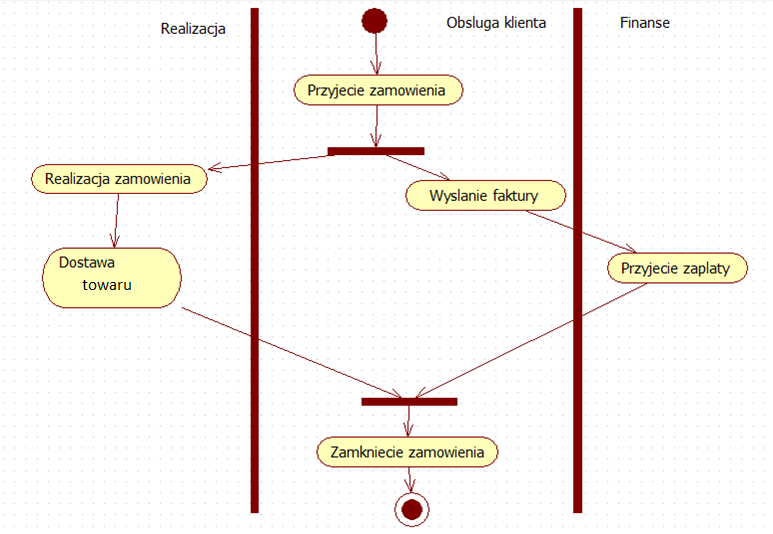 Sygnały
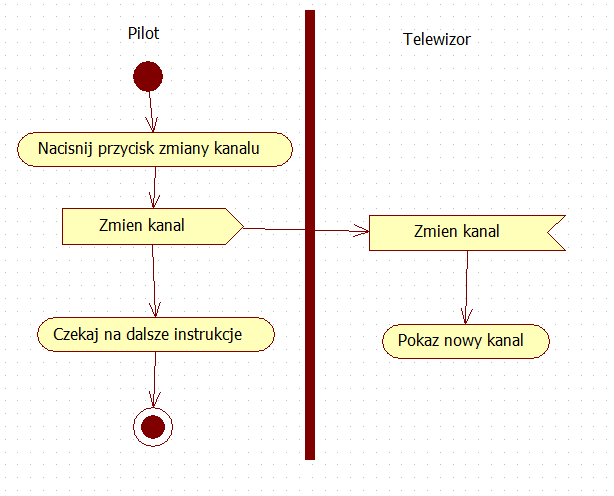 Zakończenie wątku
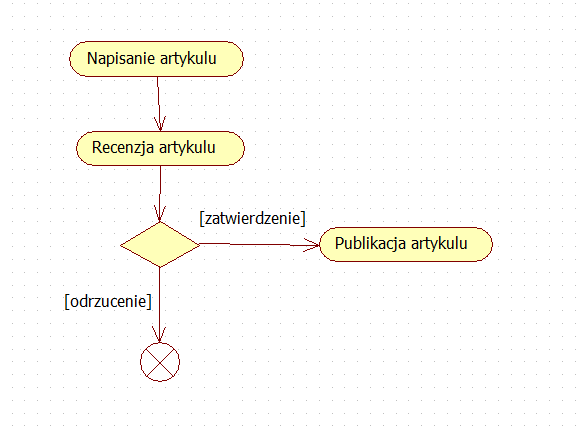